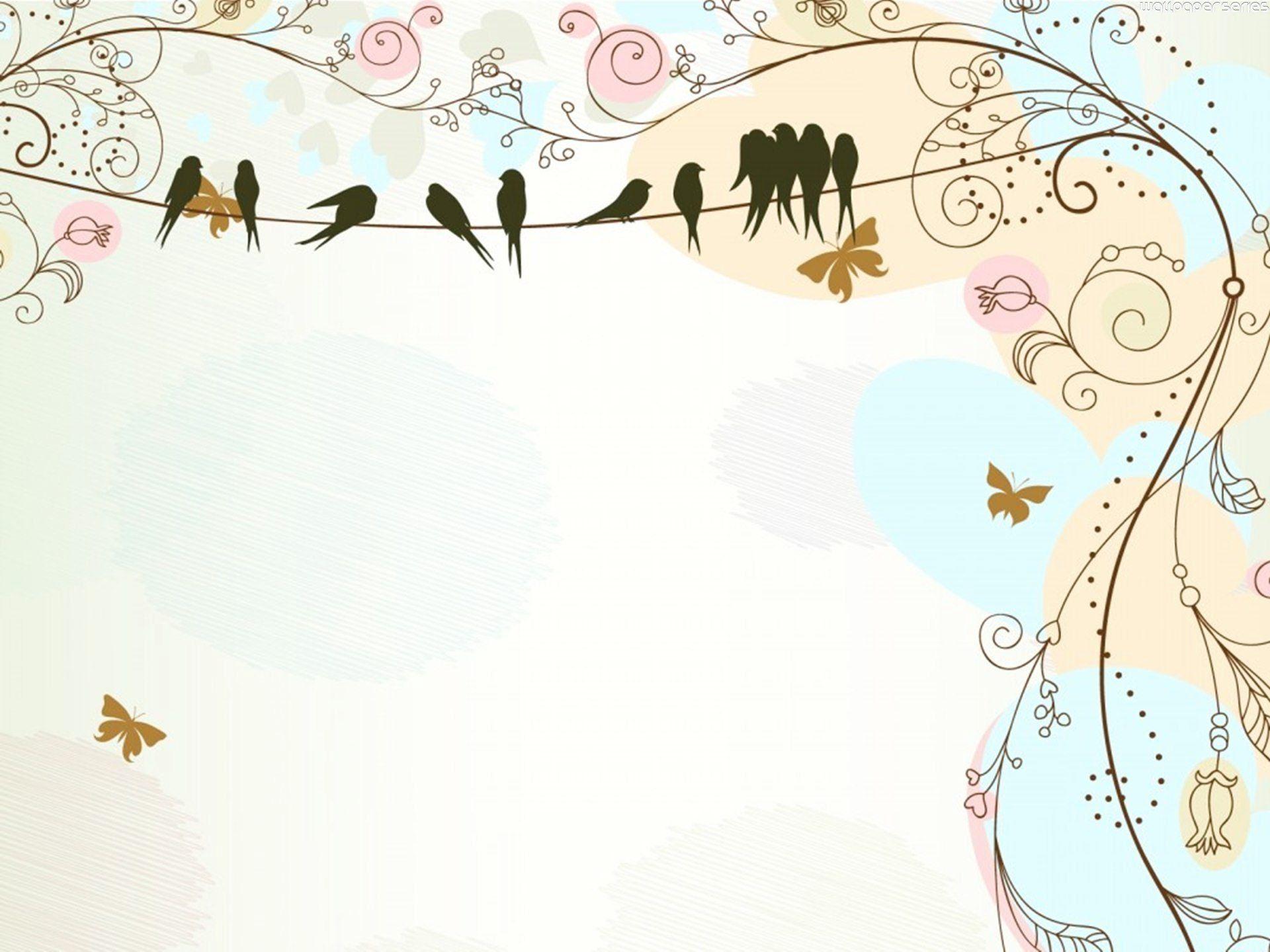 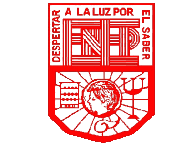 ESCUELA NORMAL DE 
EDUCACION PREESCOLAR
CICLO ESCOLAR 2021-2022
LENGUAJE Y COMUNICACION
CUADRO COMPARATIVO
ENFOQUES DIDACTICOS PARA LA 
ENSEÑANZA DE LA EXPRECION ARTISTICA
ALUMNA :LILIANA ARACELY ESQUIVEL OROZCO #4
DOCENTE: SILVIA BANDA SERVIN